Complex Numbers
angeladwane@pdst.ie
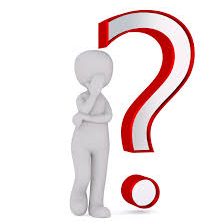 http://tinyurl.com/MathsCountsComplex
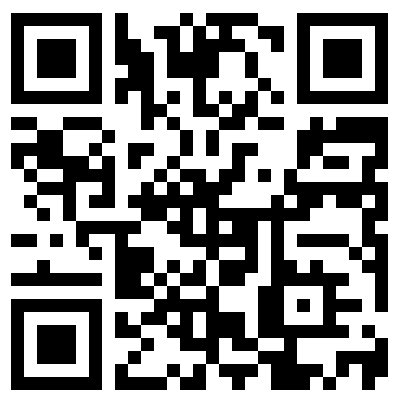 Complex Numbers
Learning Outcomes
Understand the geometric view of number operations.
Recognise the importance of extending this view for sense making in complex numbers.
Recognise the importance of using students’ prior knowledge from Junior Cycle to extend their learning at Senior Cycle.
Recognise the benefit in using GeoGebra to support constructivist learning.
3
History of Complex Numbers
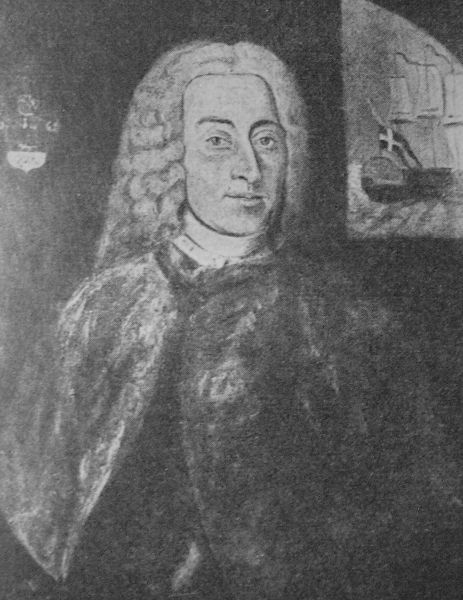 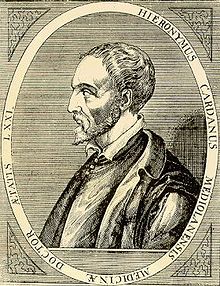 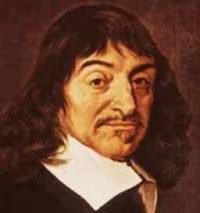 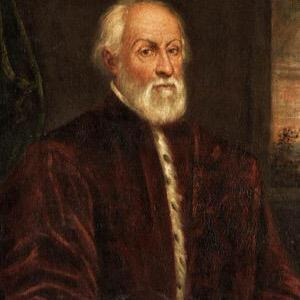 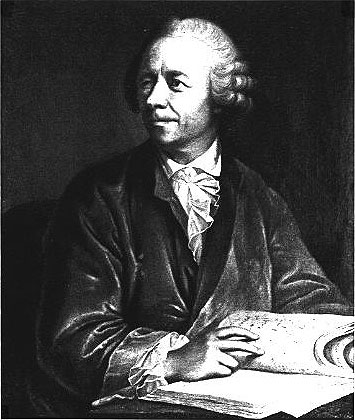 Link to Syllabus
Leaving Cert Ordinary Level
Leaving Cert Higher Level
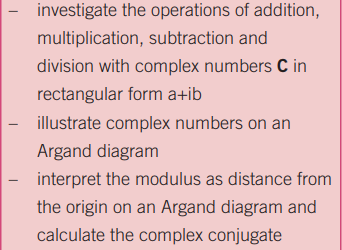 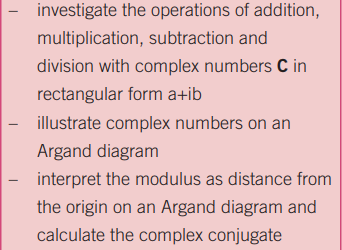 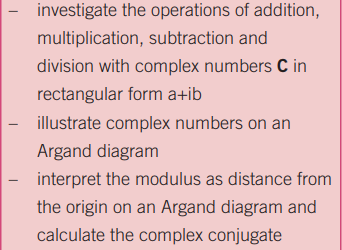 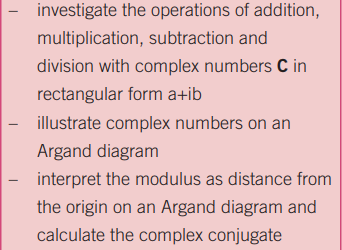 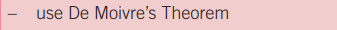 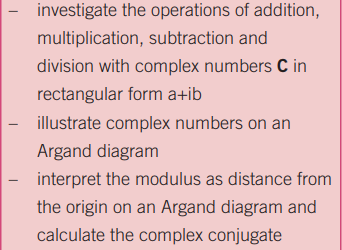 Prior Knowledge – JC
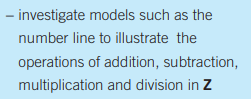 Task 2.1 - Multiplication of Real Numbers
If A and B are positive real numbers:
 what is the effect on A of multiplying by B?
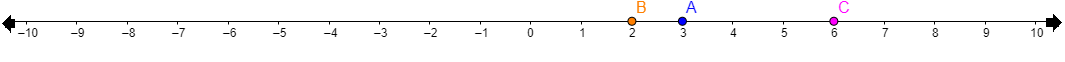 what is the effect on A of multiplying by –B?
Task 2.1 - Multiplication of Real Numbers
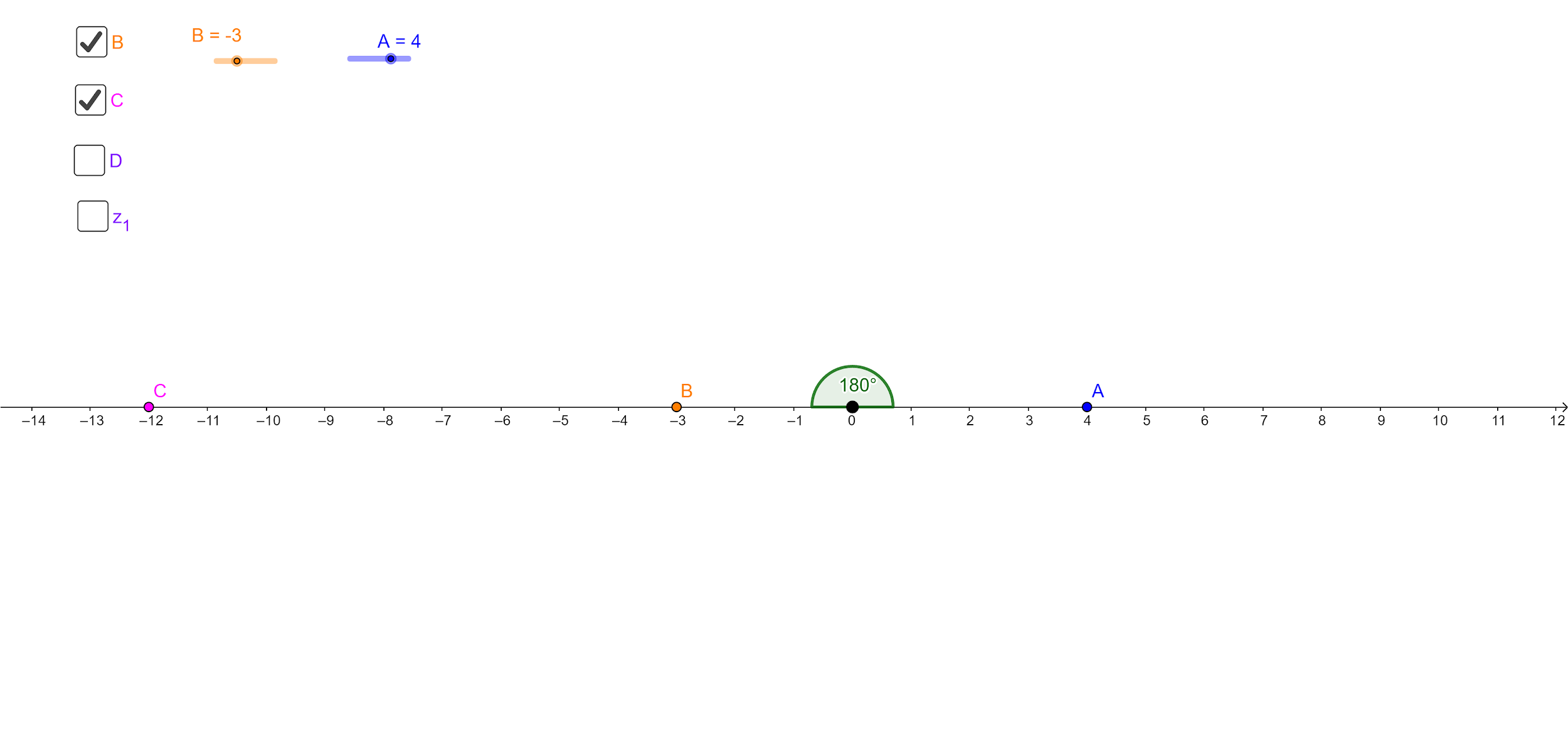 If A and B are positive real numbers
what is the effect on A of raising (-A)n?
Task 2.1 - Multiplication of Real Numbers
What is the effect on an integer A of multiplying by i?
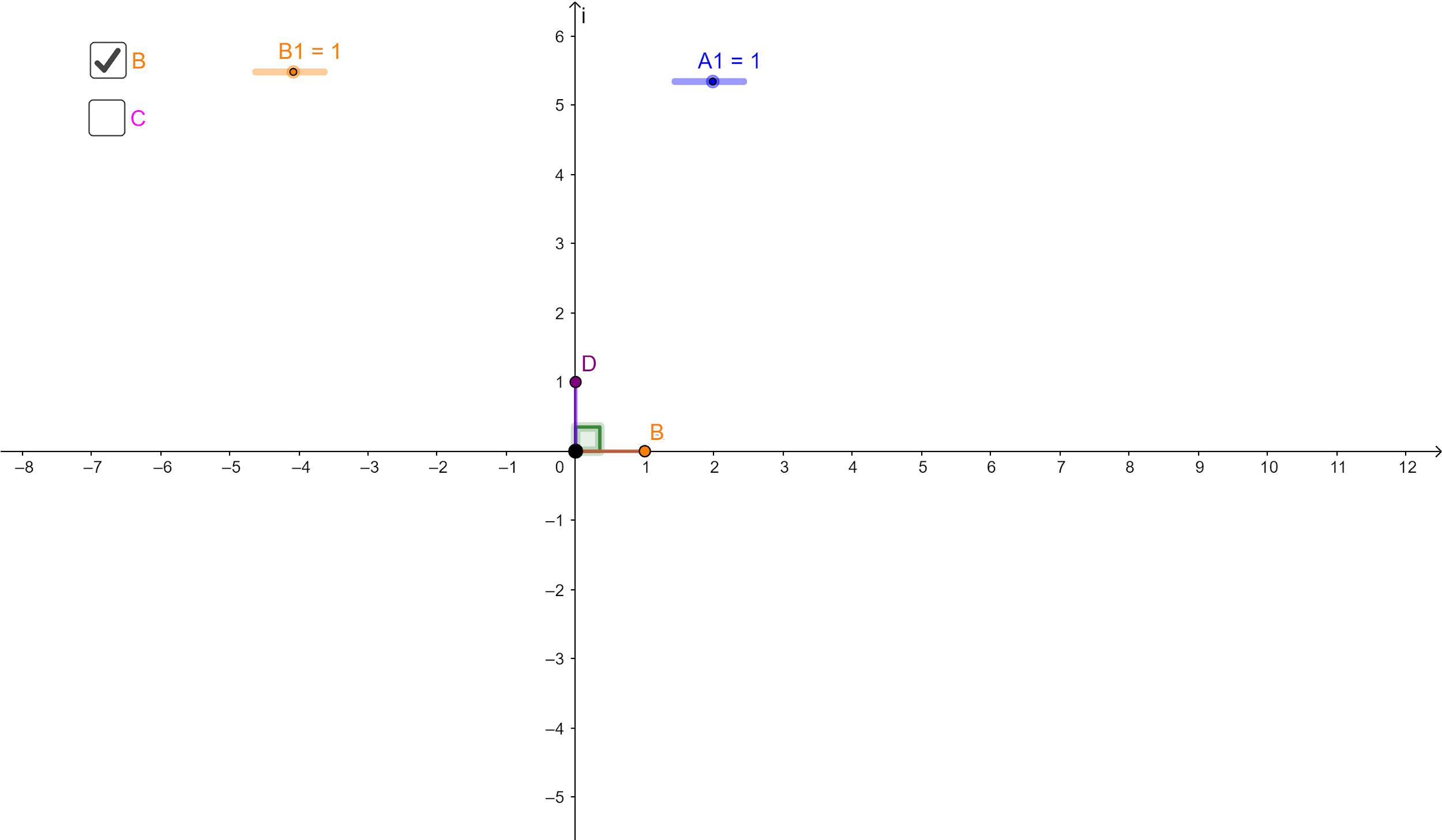 Task 2.1 - Multiplication by i
If z = Bi is a complex number what is the effect on z of multiplying by a real number?
If z = Bi is a complex number what is the effect on z of raising zn?
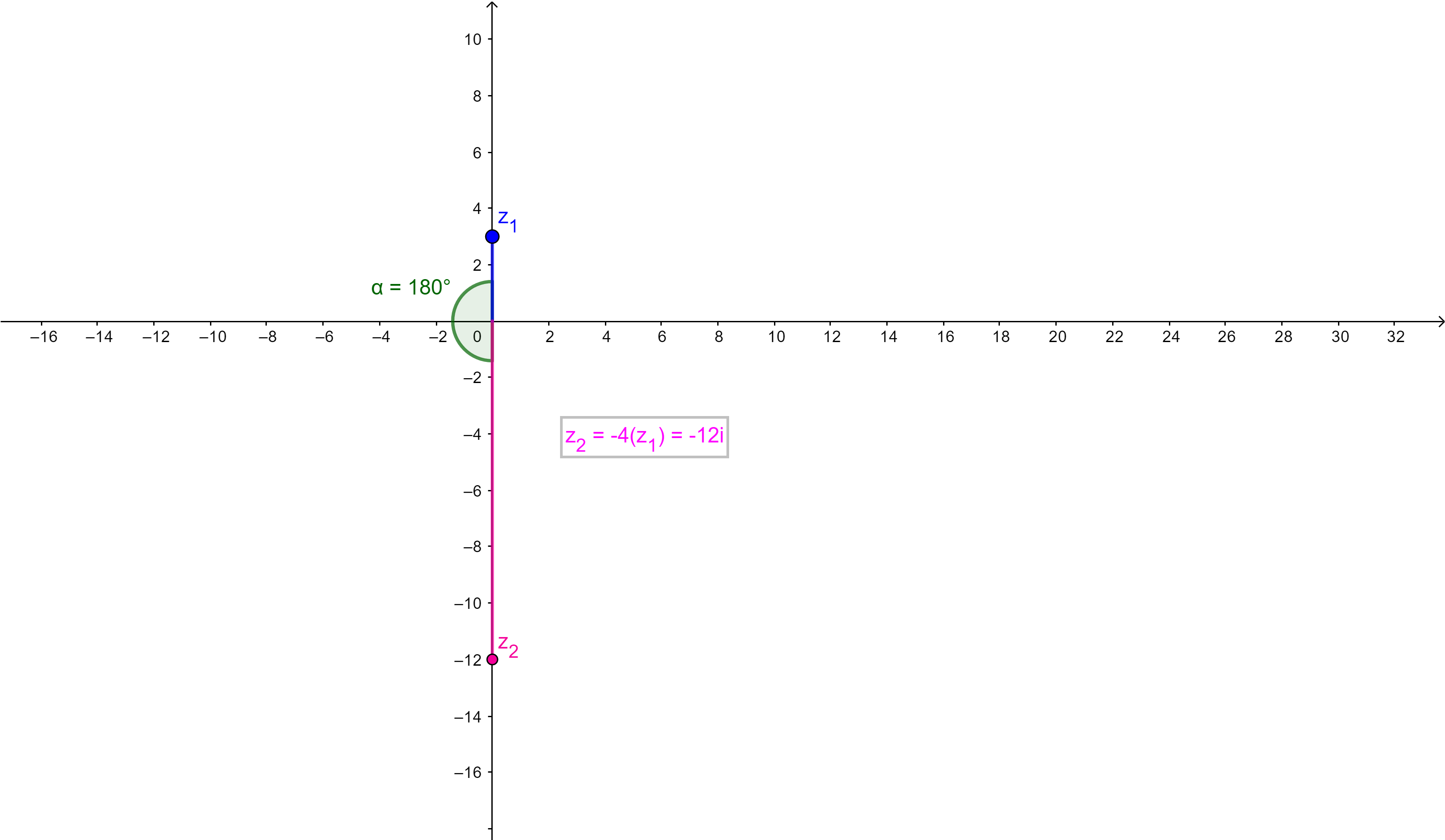 http://tinyurl.com/complexscalar
Multiplication of Complex Numbers
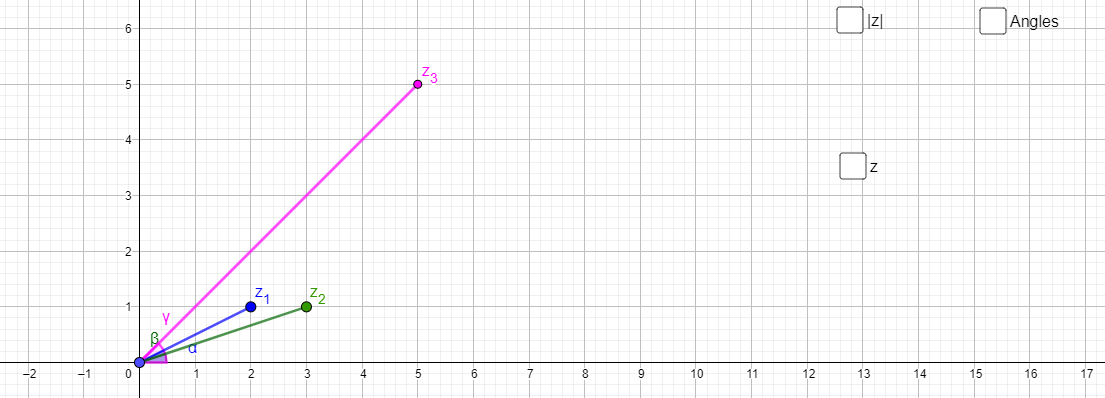 https://tinyurl.com/WS4task2-2
Other Resources
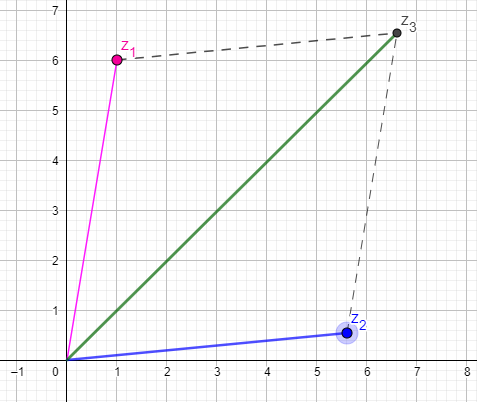 Addition of Complex Numbers
https://tinyurl.com/WS4task2demo

Complex Conjugate & Polar Form
https://tinyurl.com/WS4Takehome
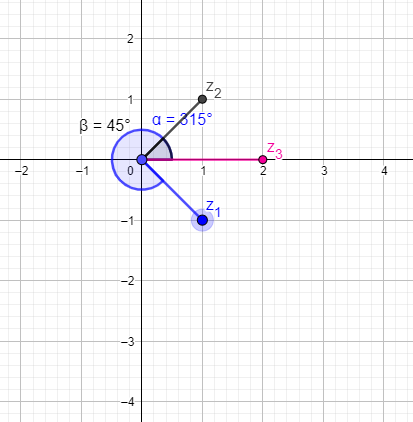 Applications of Complex Numbers
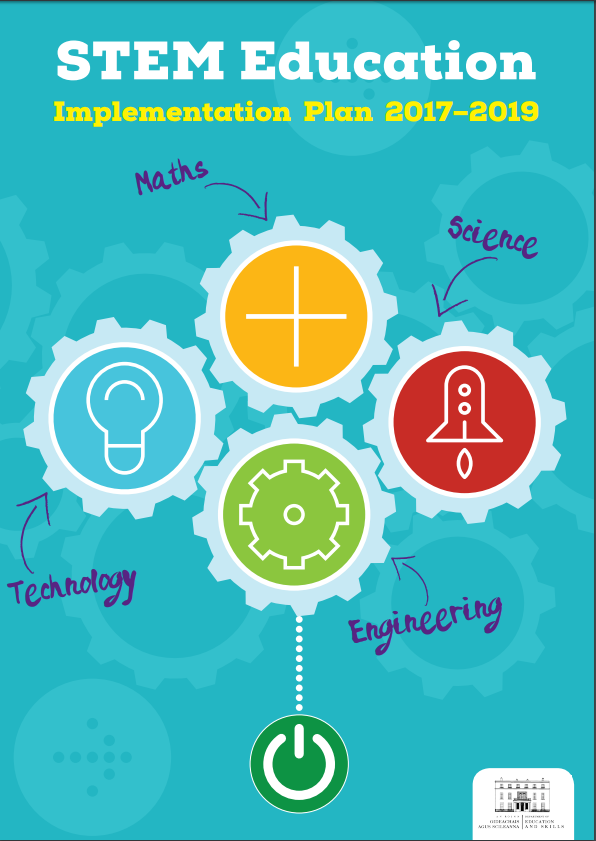 Task 2 - Complex Numbers
Learning Outcomes
Understand the geometric view of number operations.
Recognise the importance of extending this view for sense making in complex numbers.
Recognise the importance of using students’ prior knowledge from Junior Cycle to extend their learning at Senior Cycle.
Recognise the benefit in using GeoGebra to support constructivist learning.
14
Pdst.ie/schoolsupport
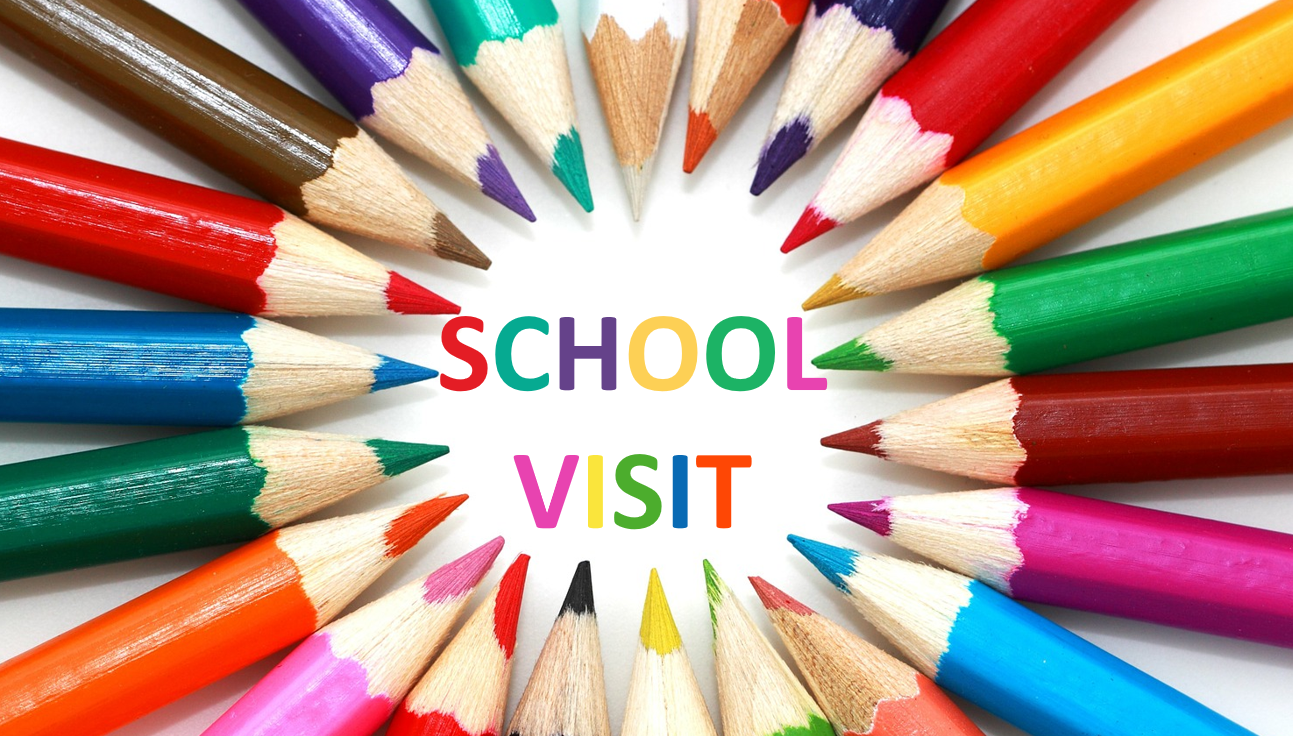 15
tinyurl.com/LessonStudy2019
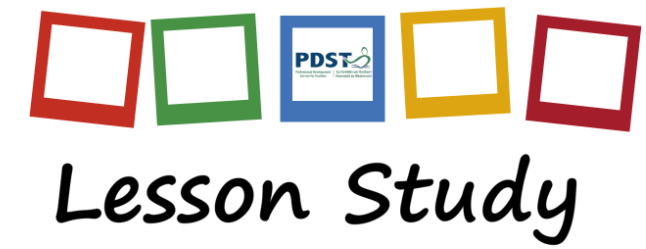 16
Projectmaths.ie
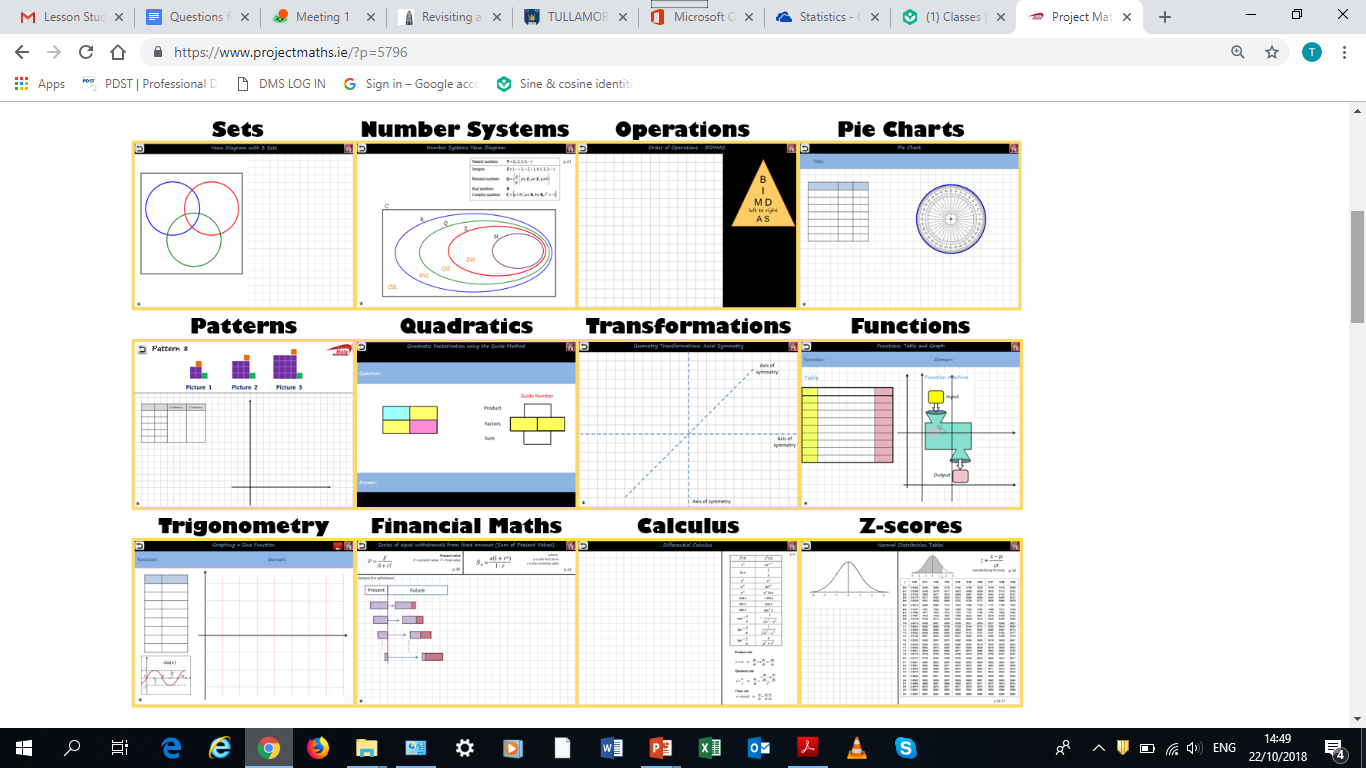 17
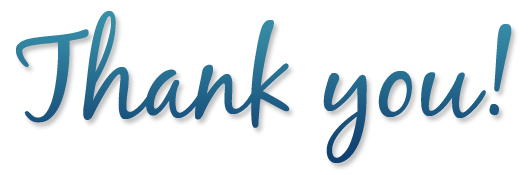 18